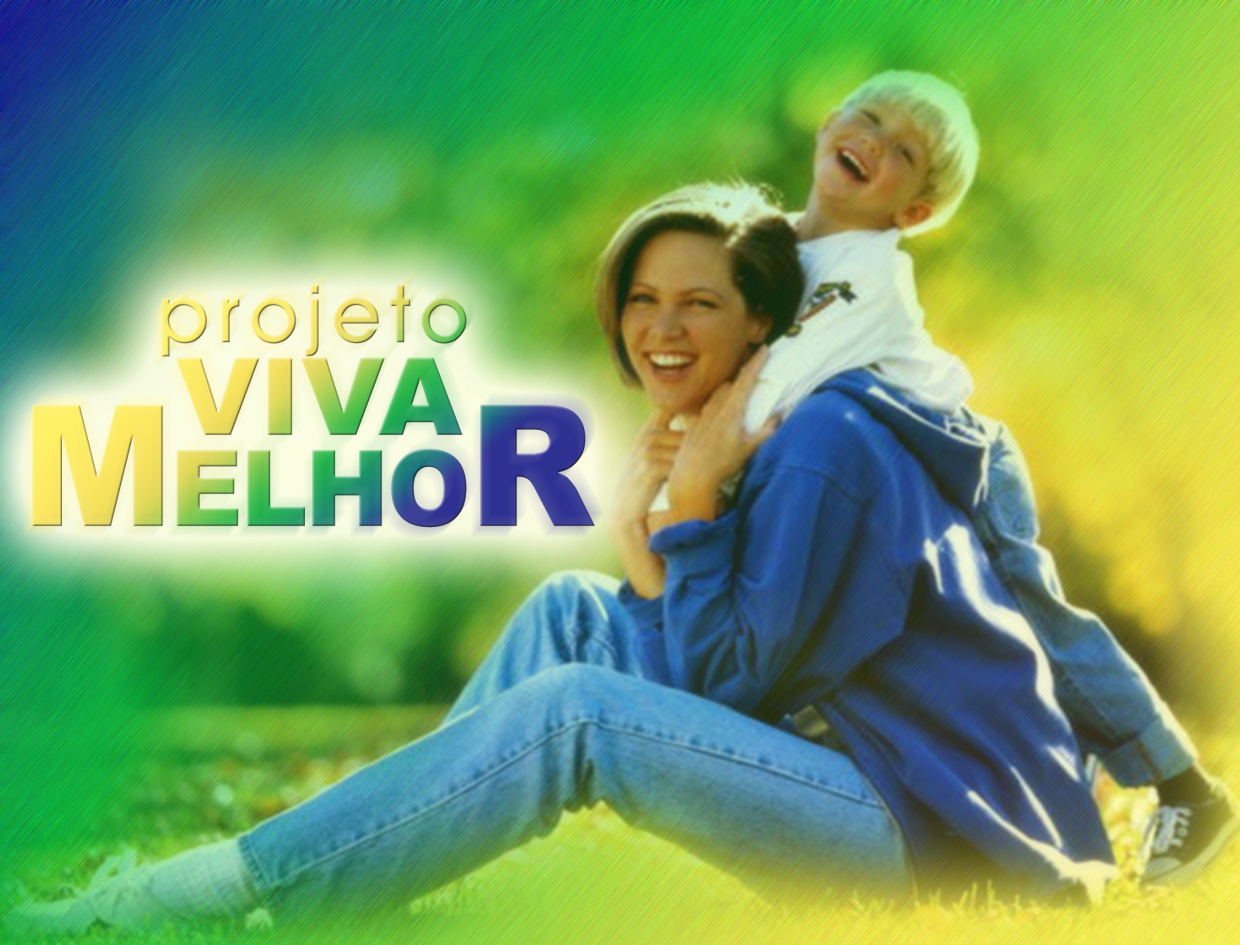 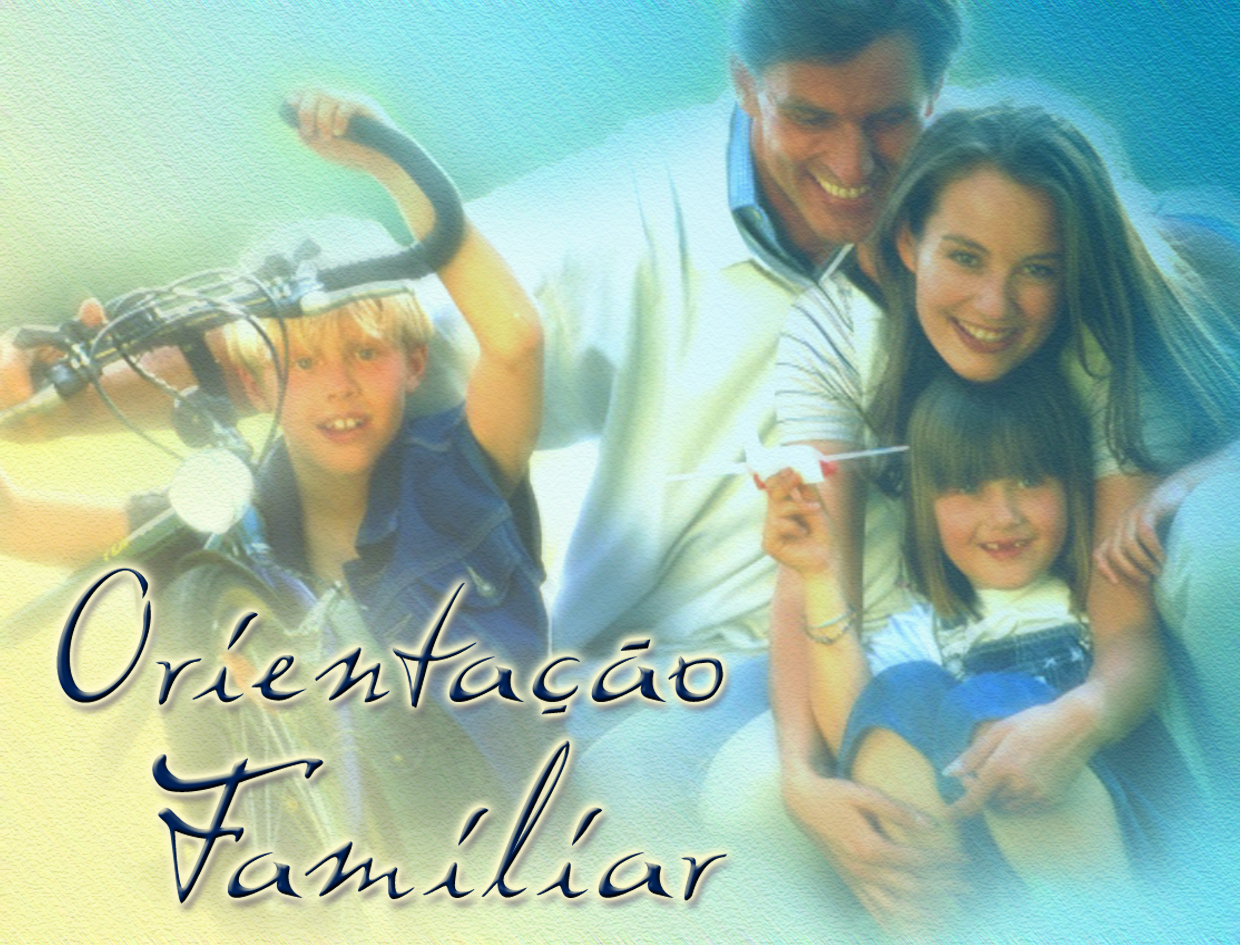 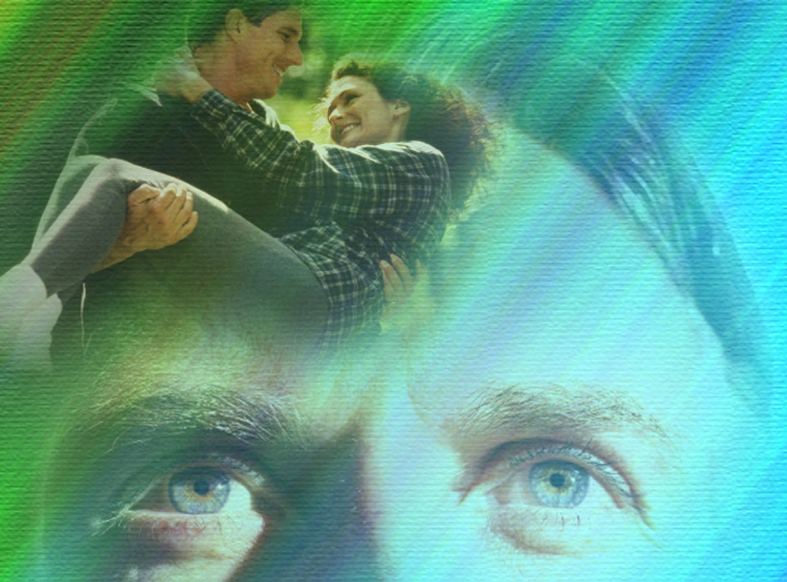 TIPOS DE MARIDOS
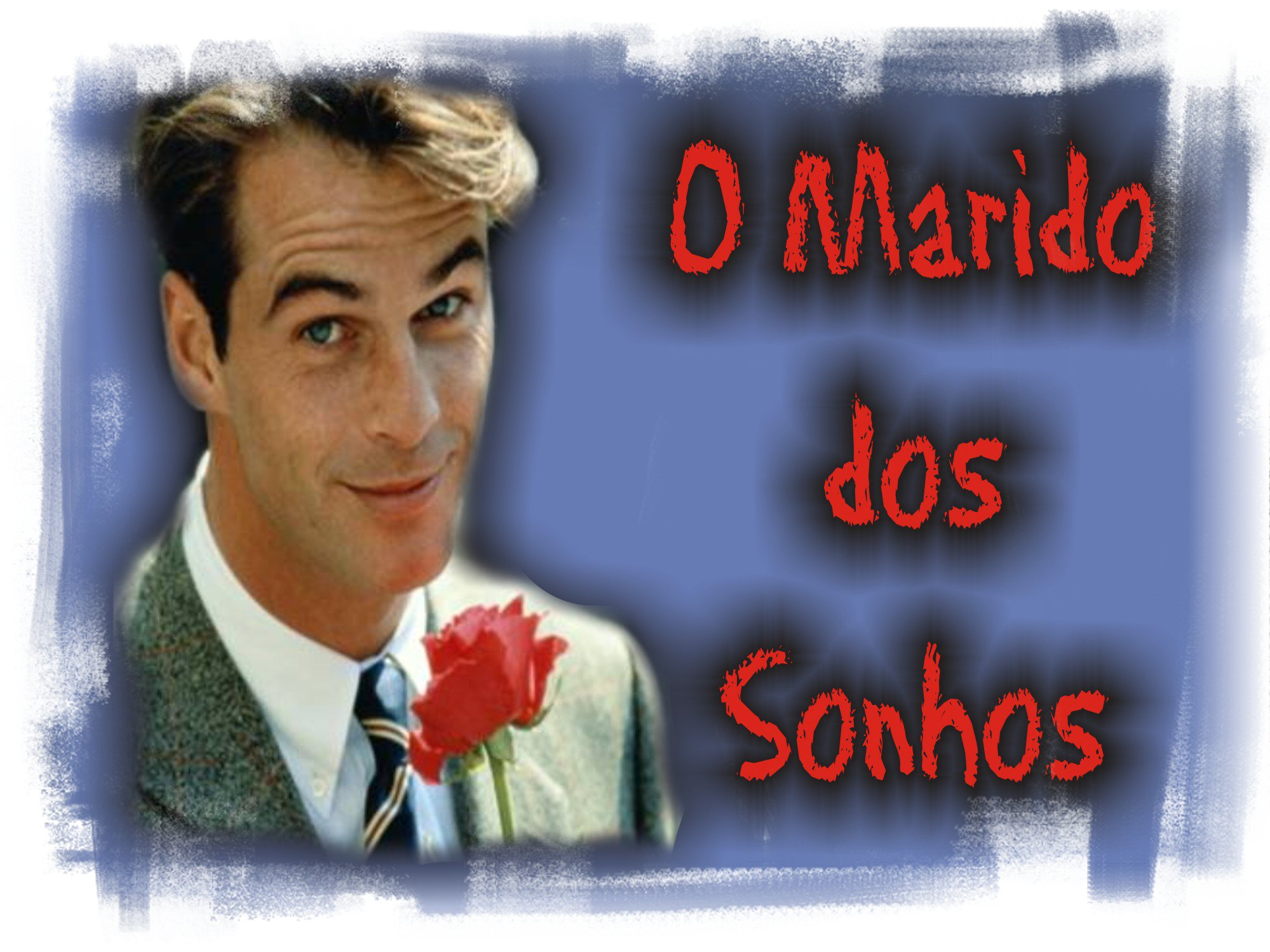 [Speaker Notes: Titipos de]
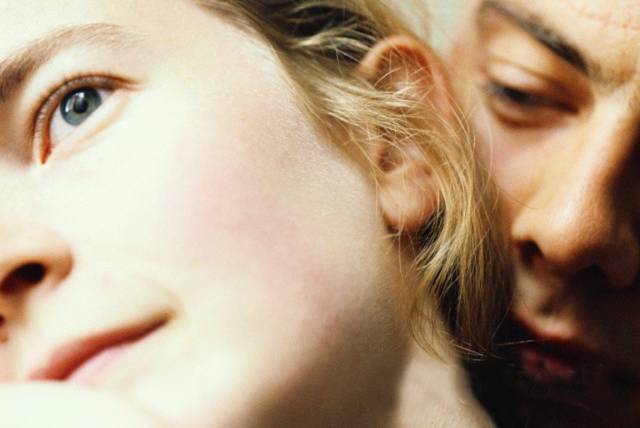 ESTAMOS CASADOS,
E AGORA?
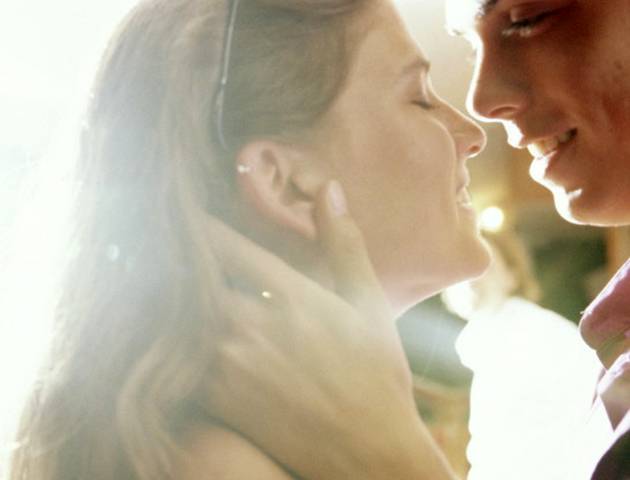 SEJAM CORTEZES QUANDO A SÓS
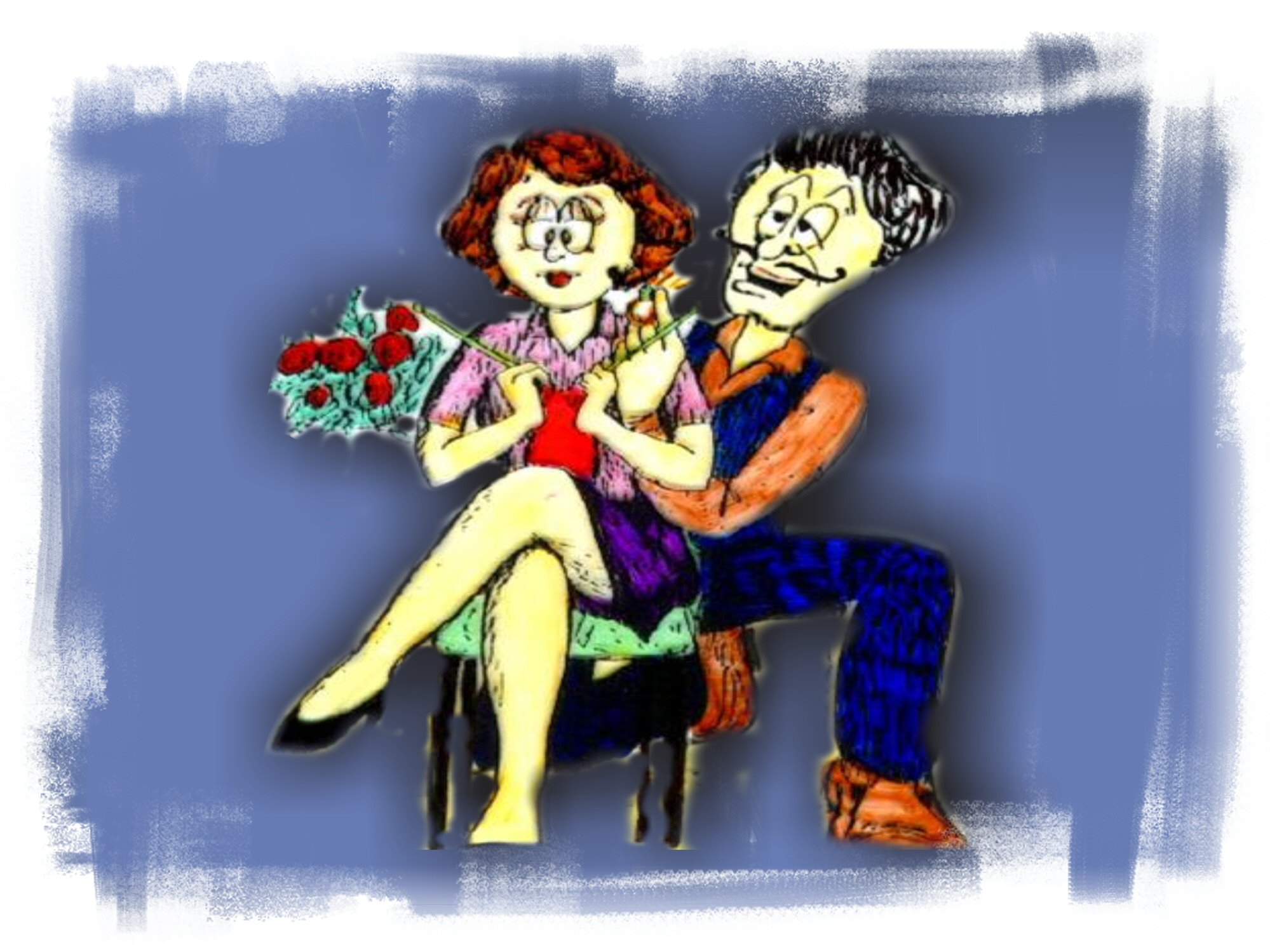 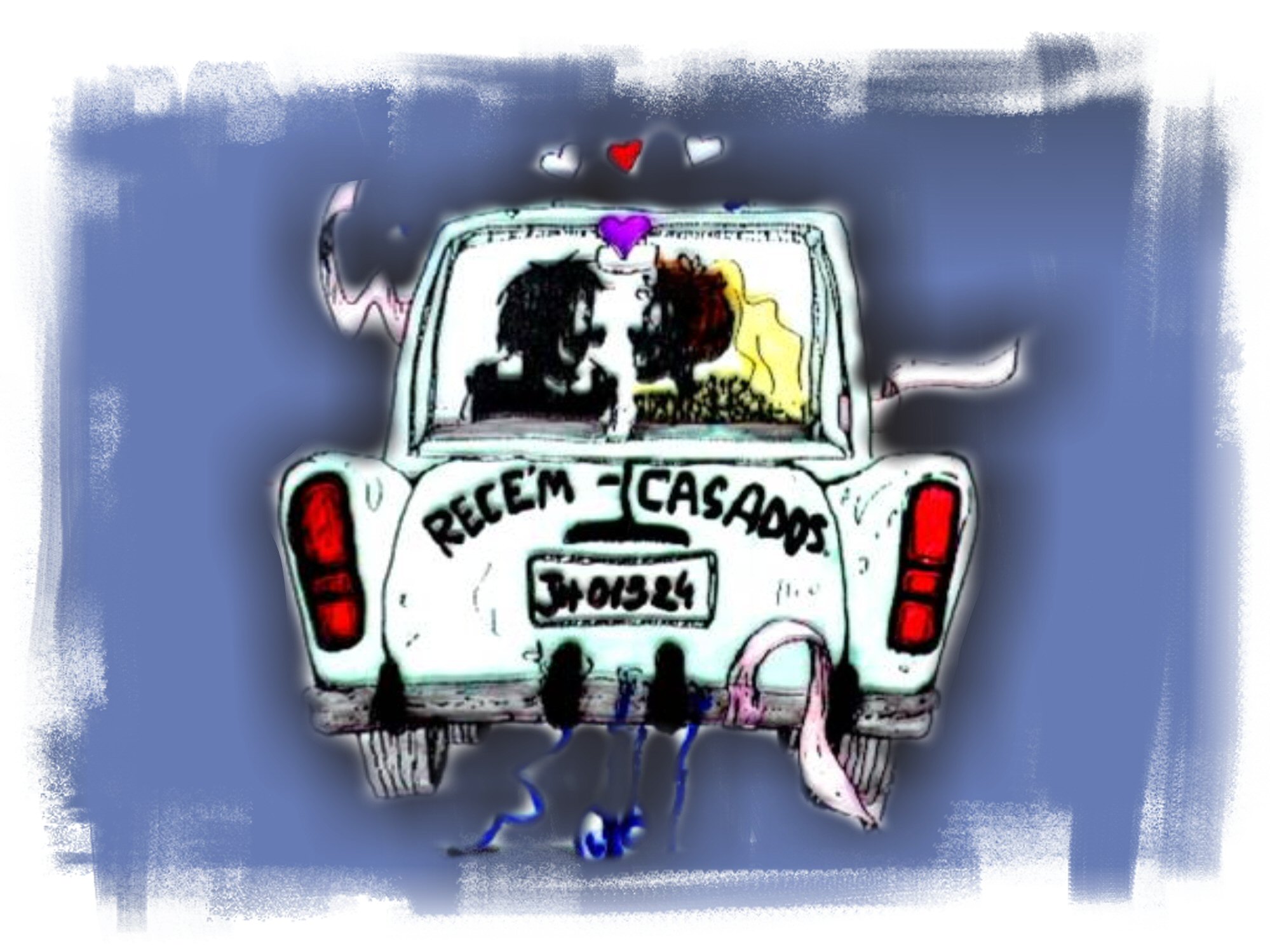 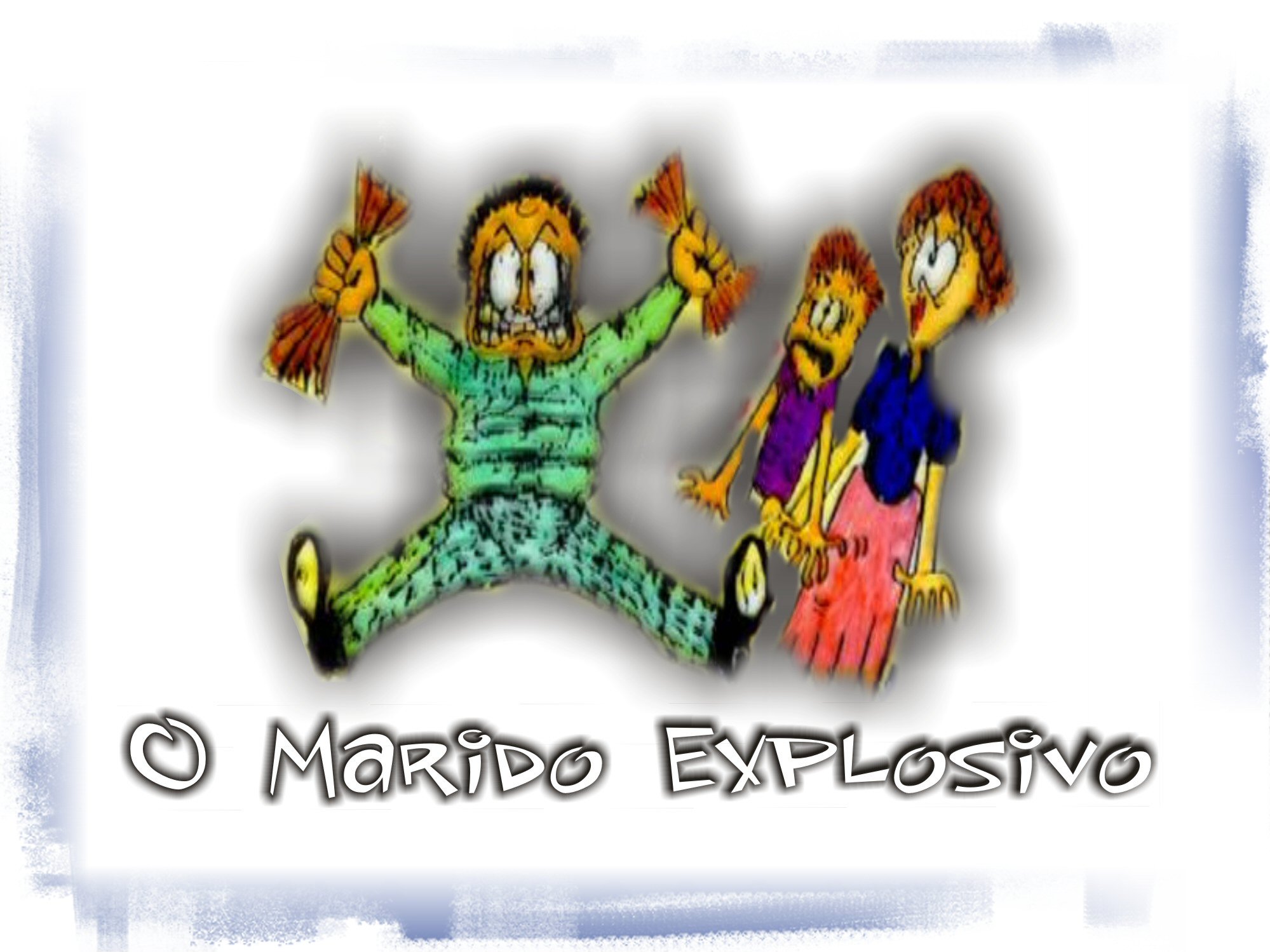 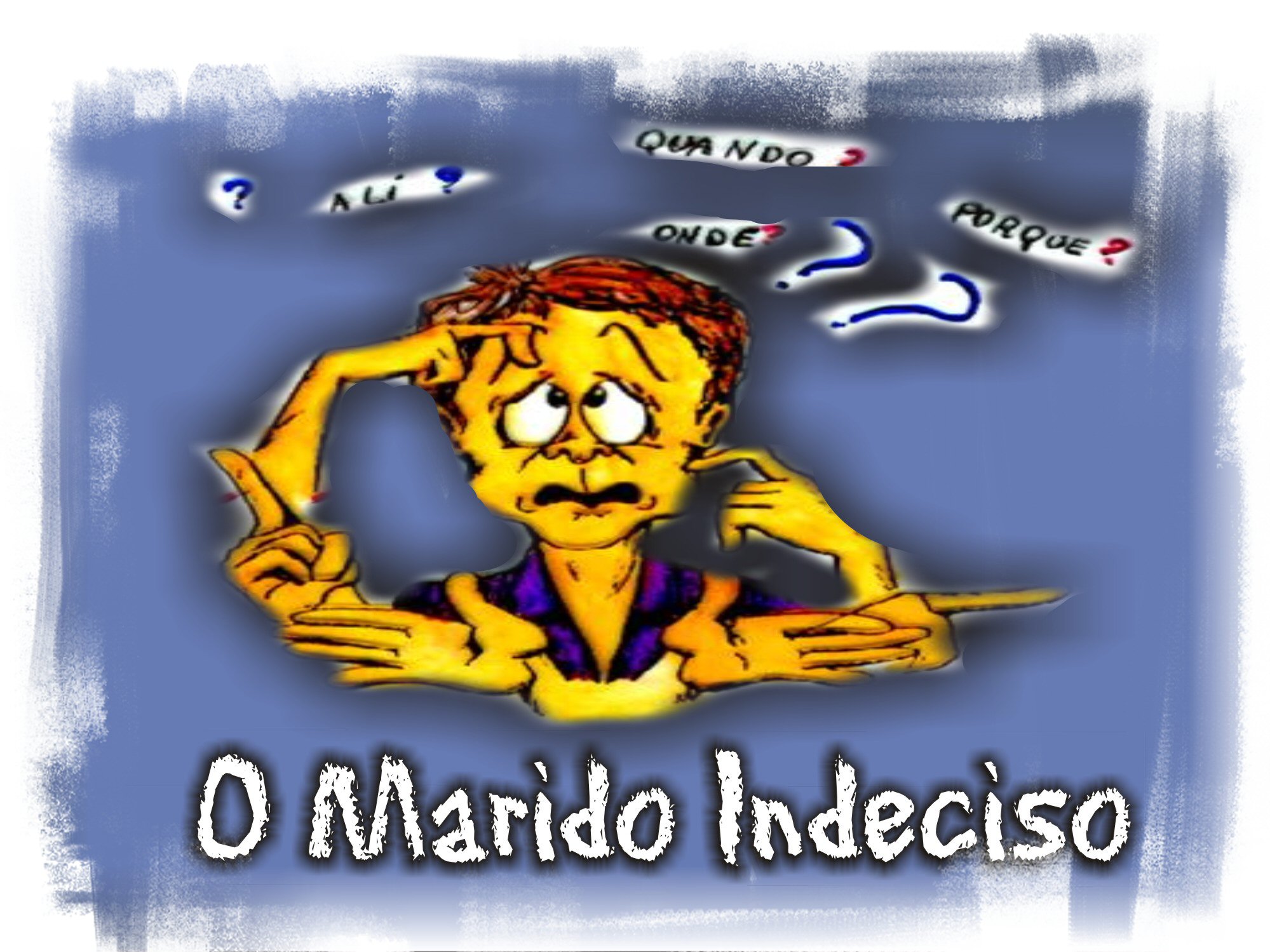 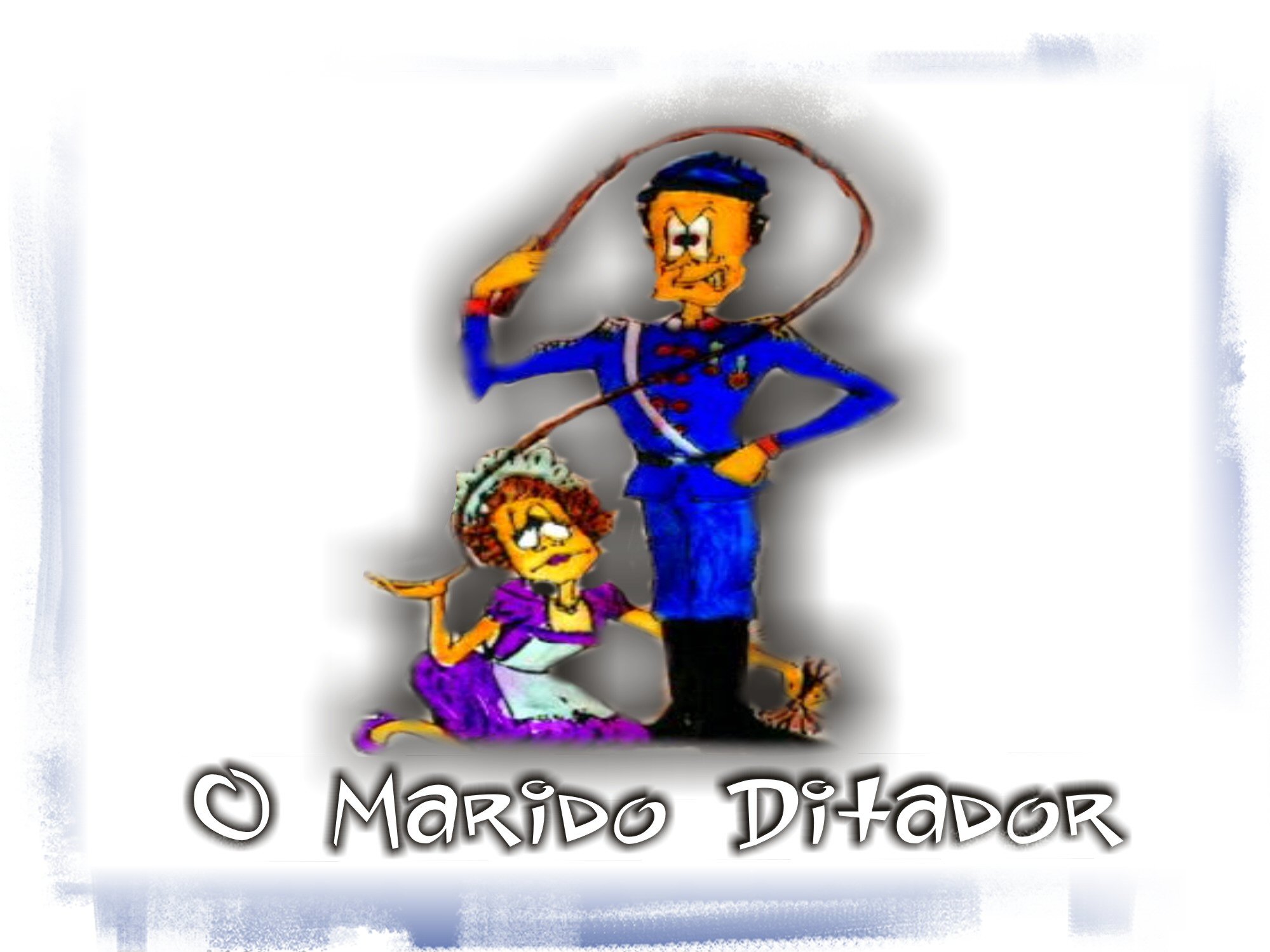 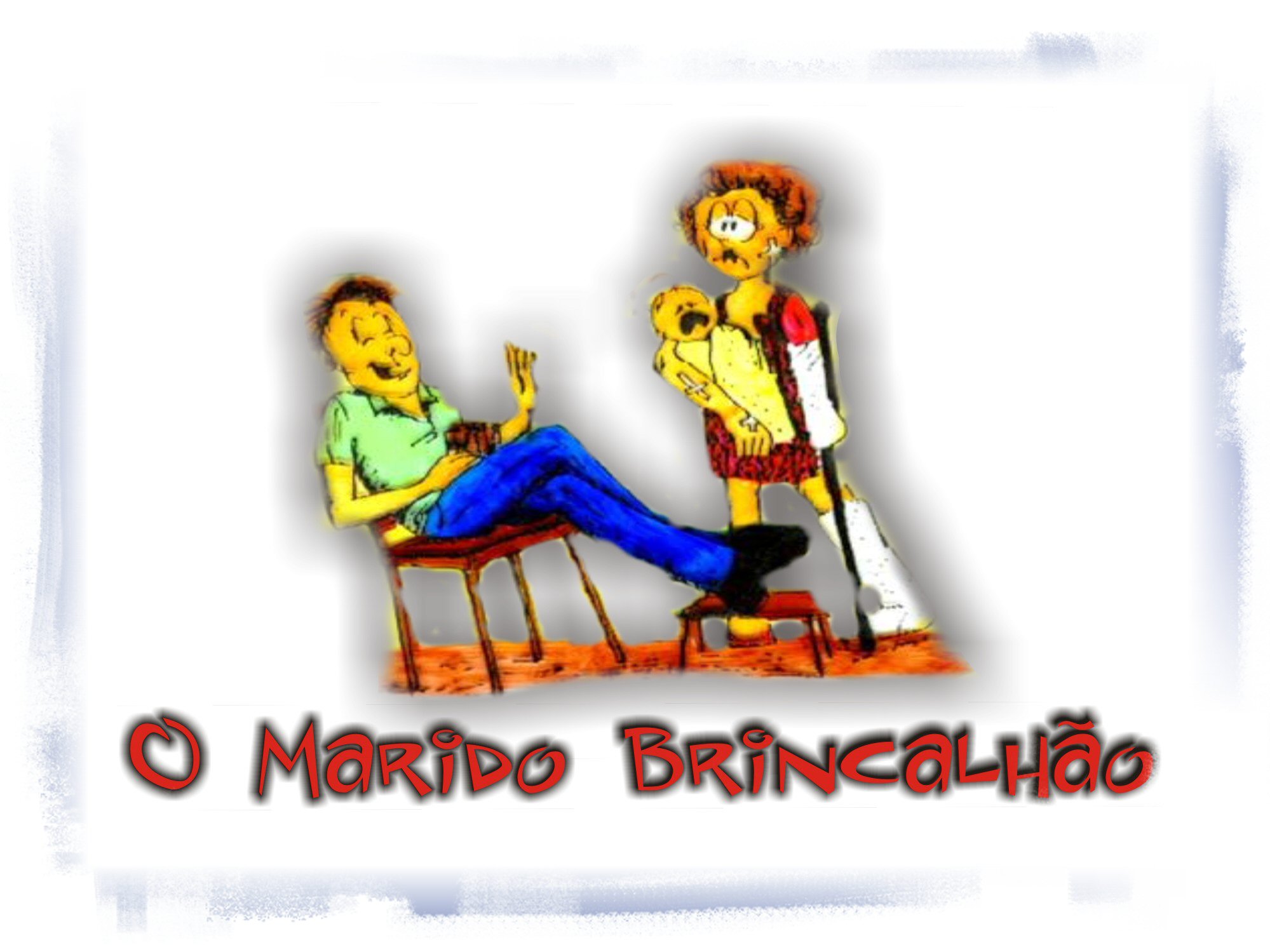 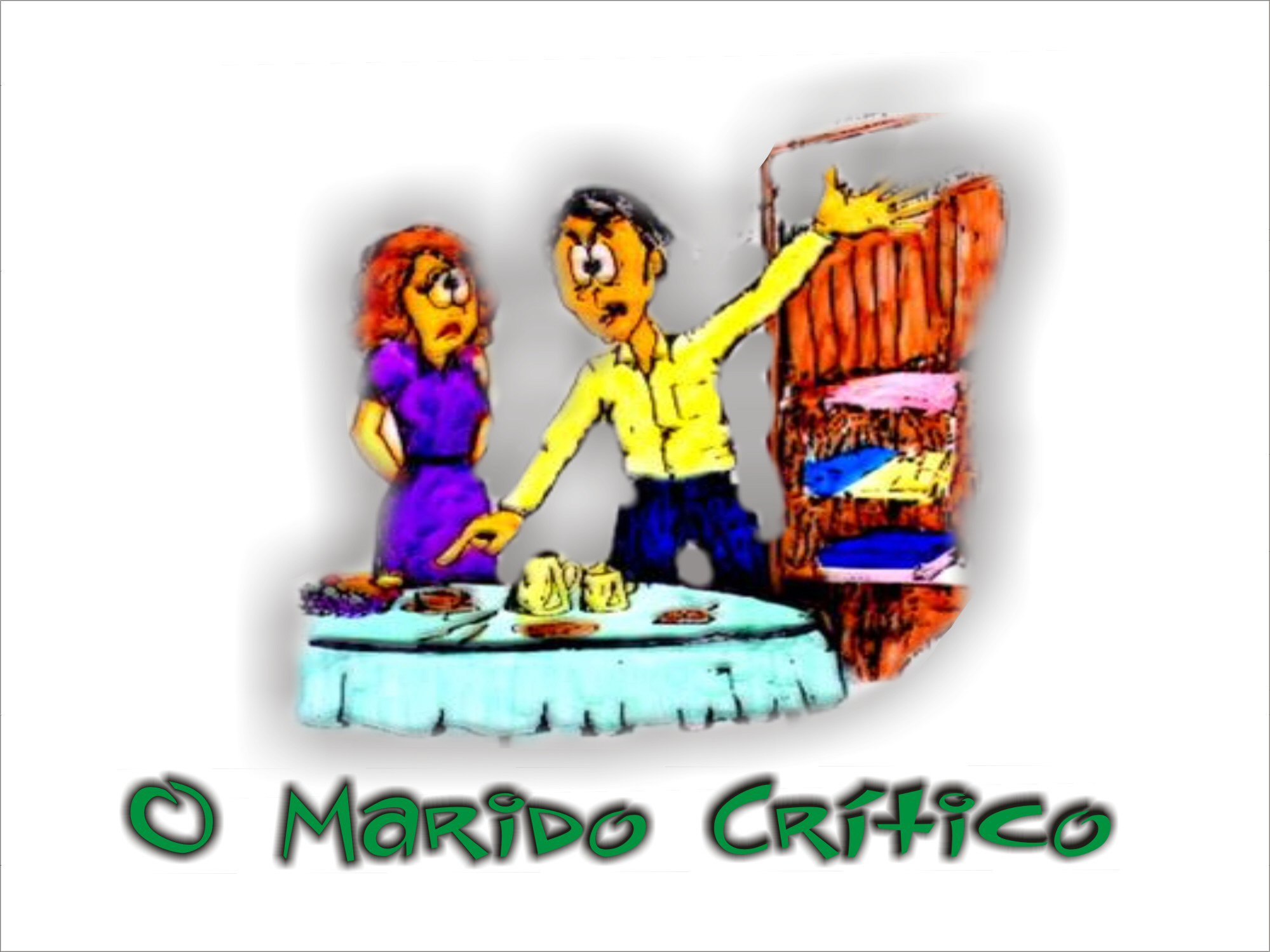 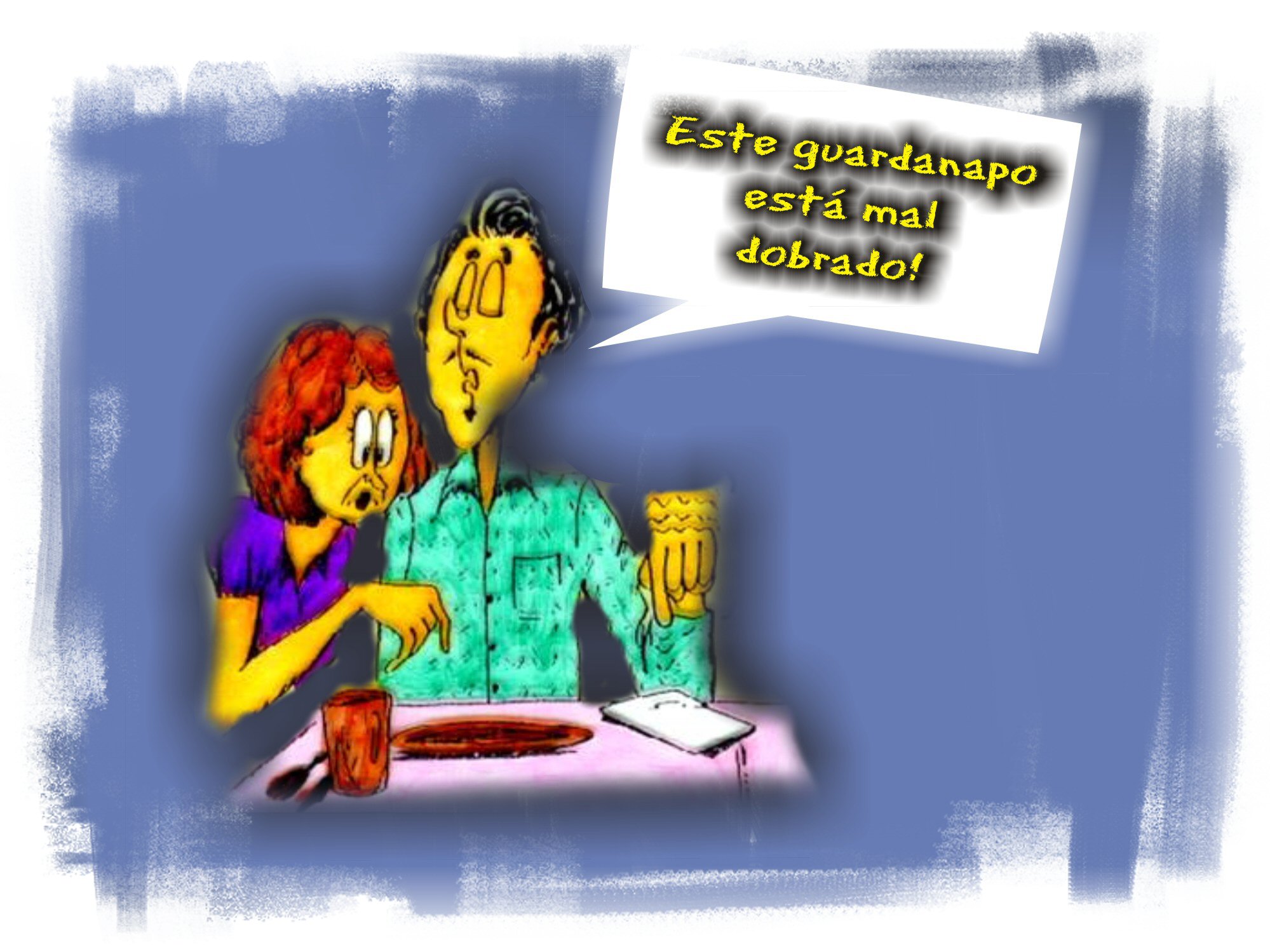 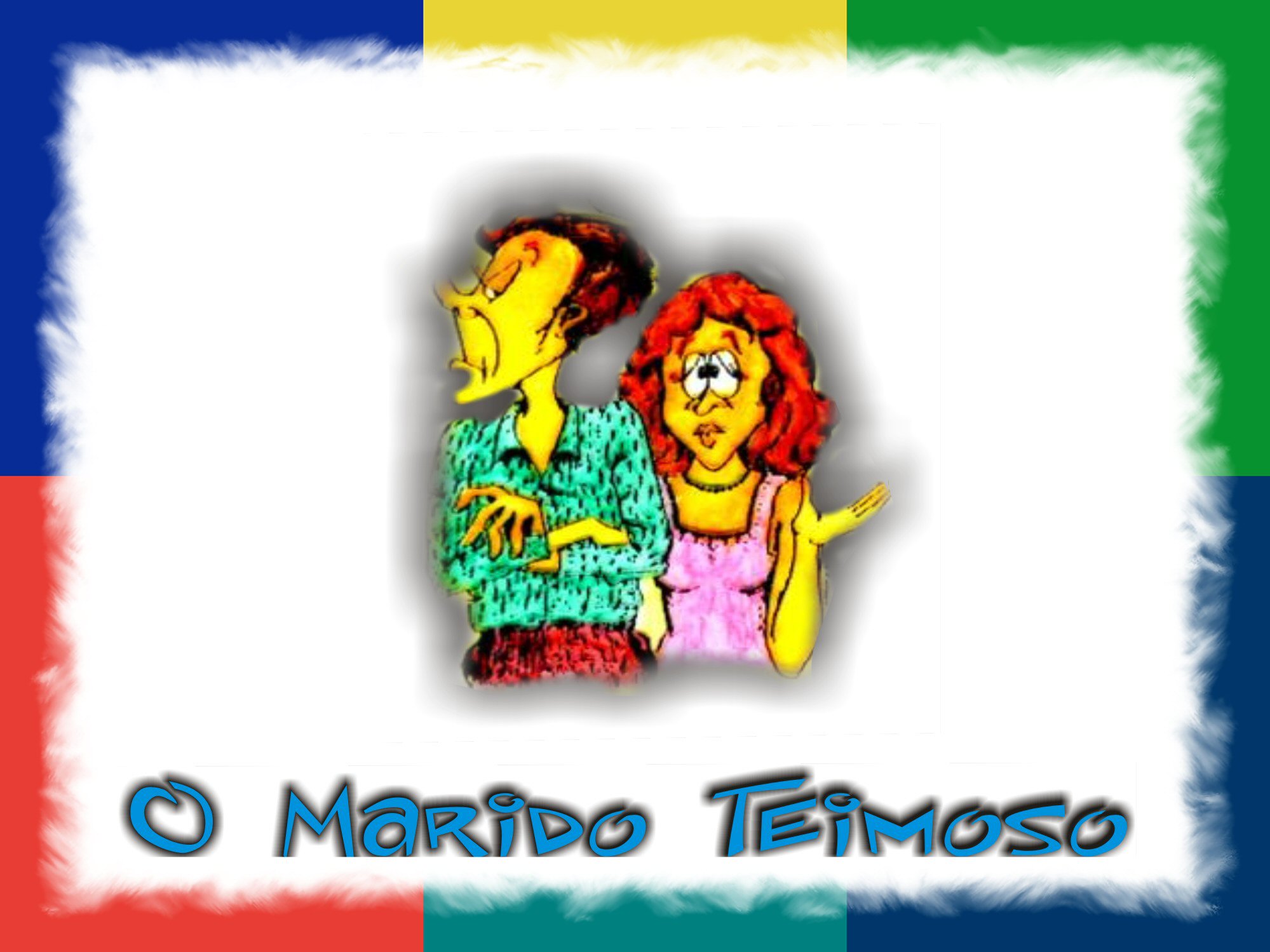 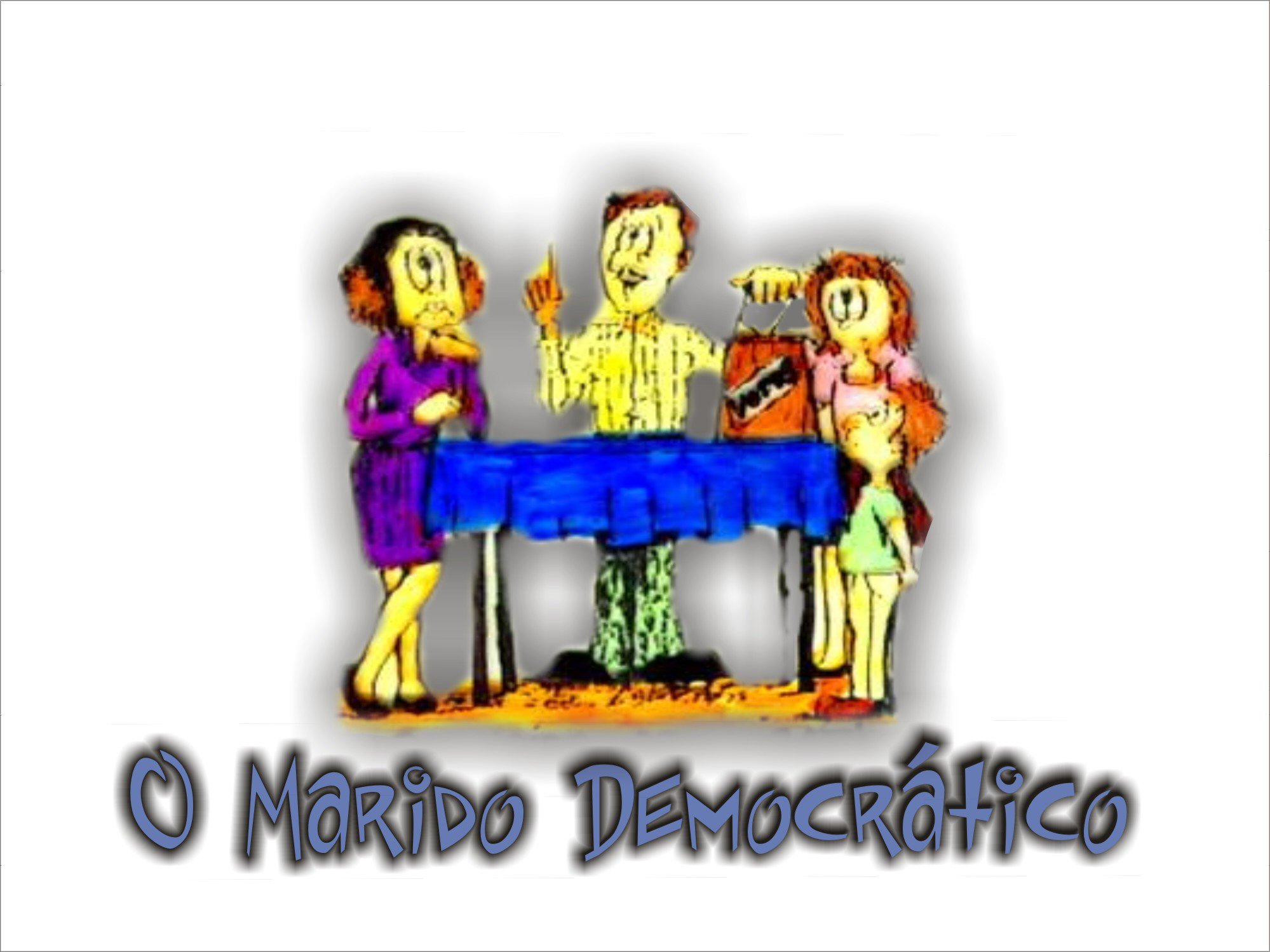 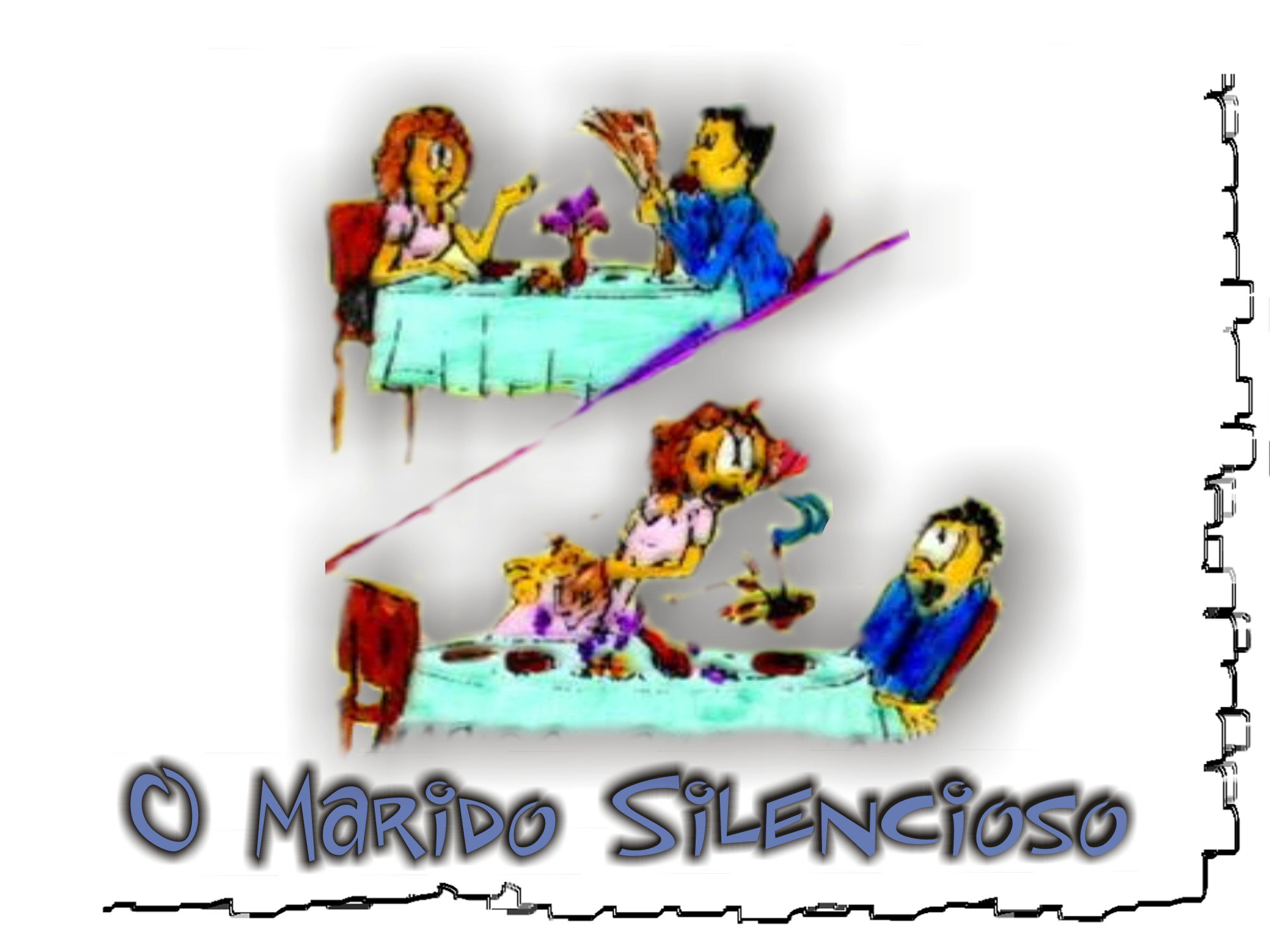 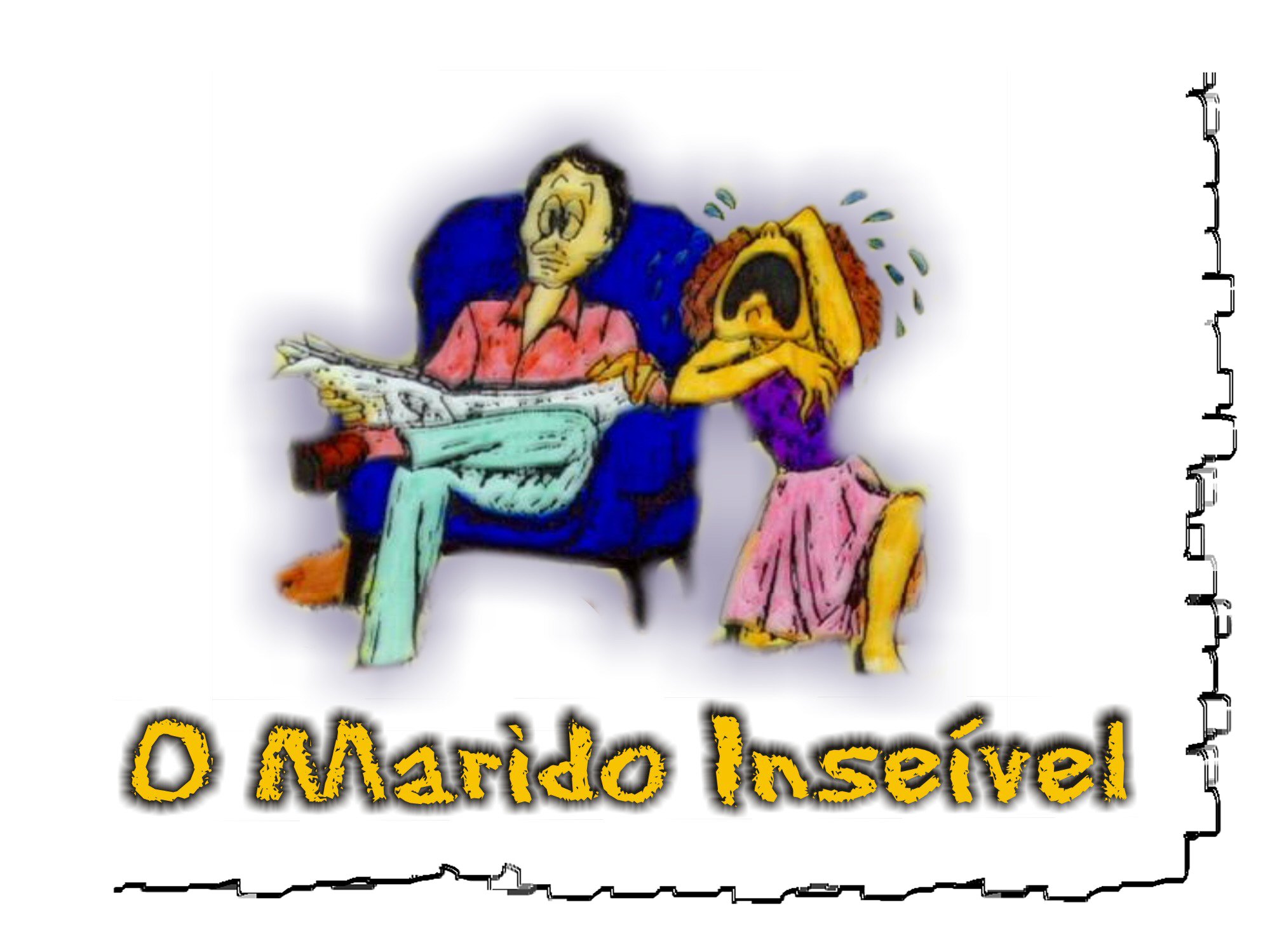 Corrigir - insensível
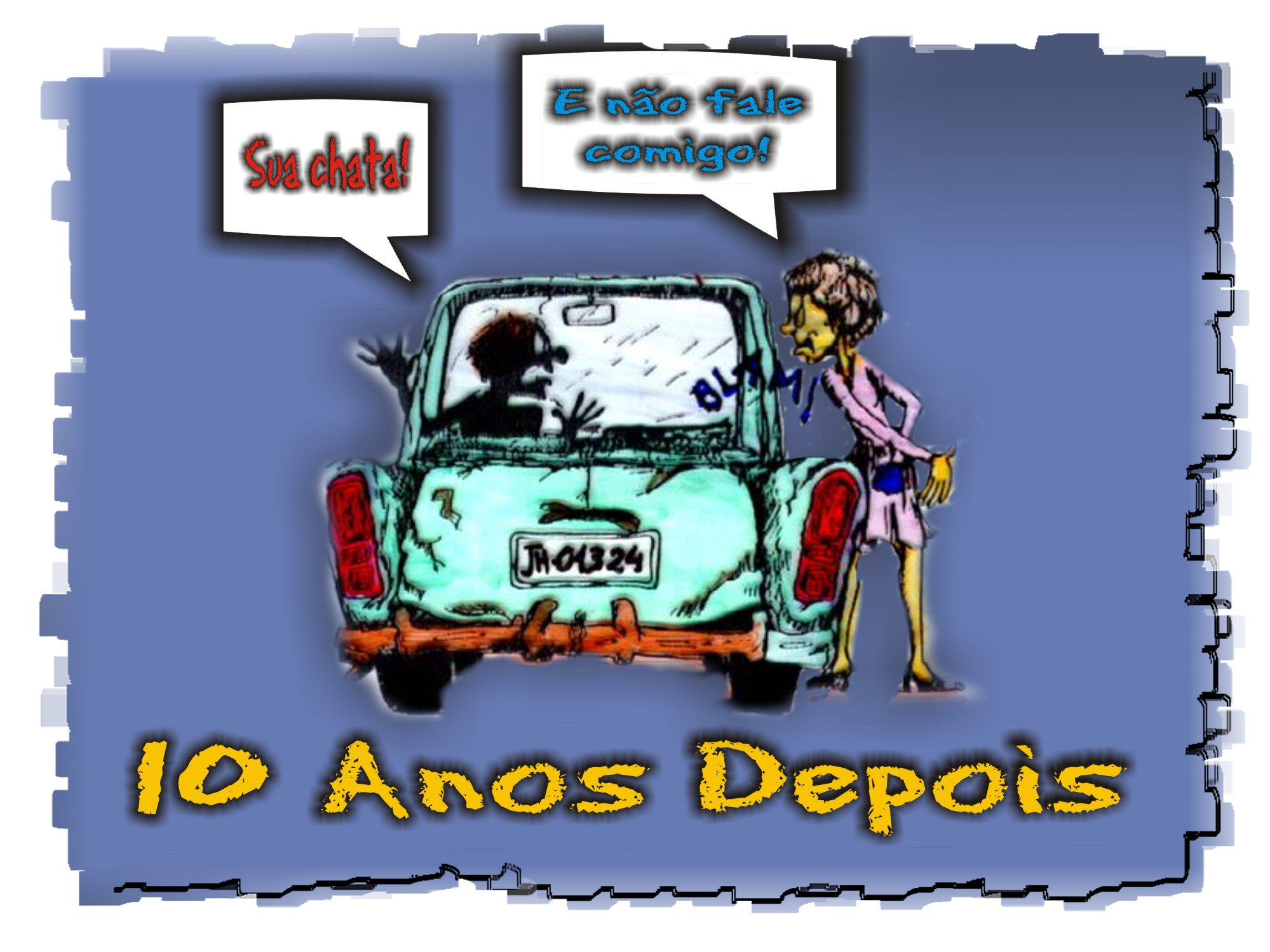 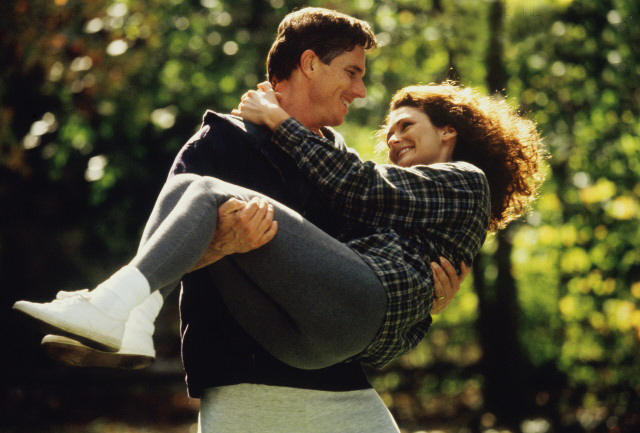 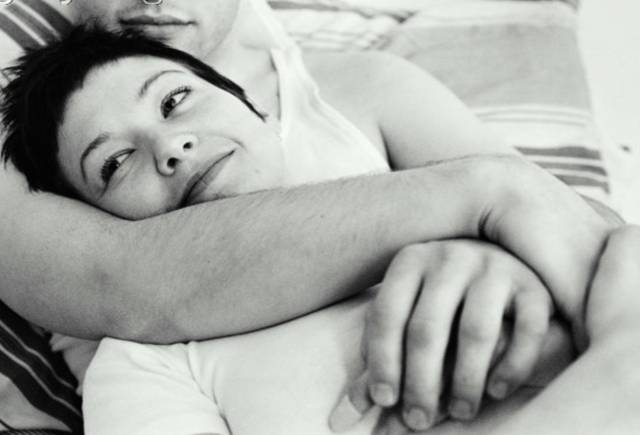 Sejam grandes nas coisas pequenas
Atenções                        palavras                         gestos                              elogios                               atos de amor                   cartões                           tempo para o outro
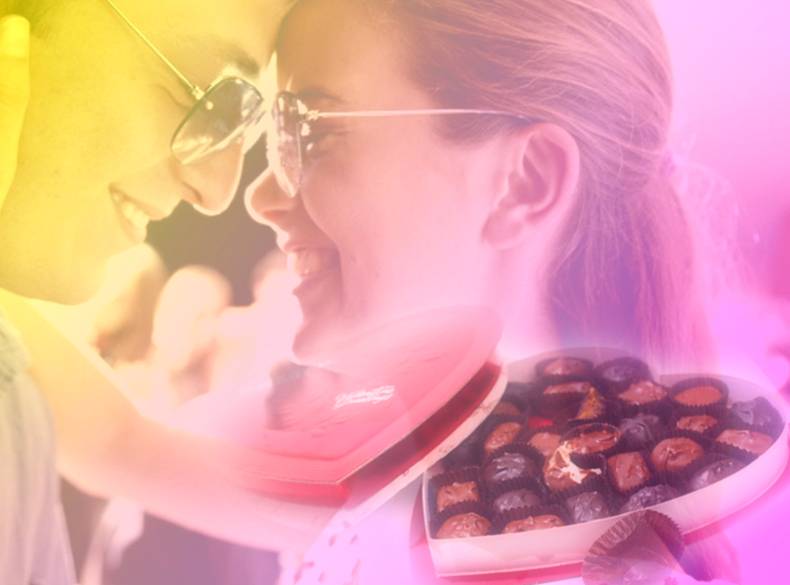 LEVE UM BOMBOM PARA A ESPOSA EM VEZ DE UMA BOMBA
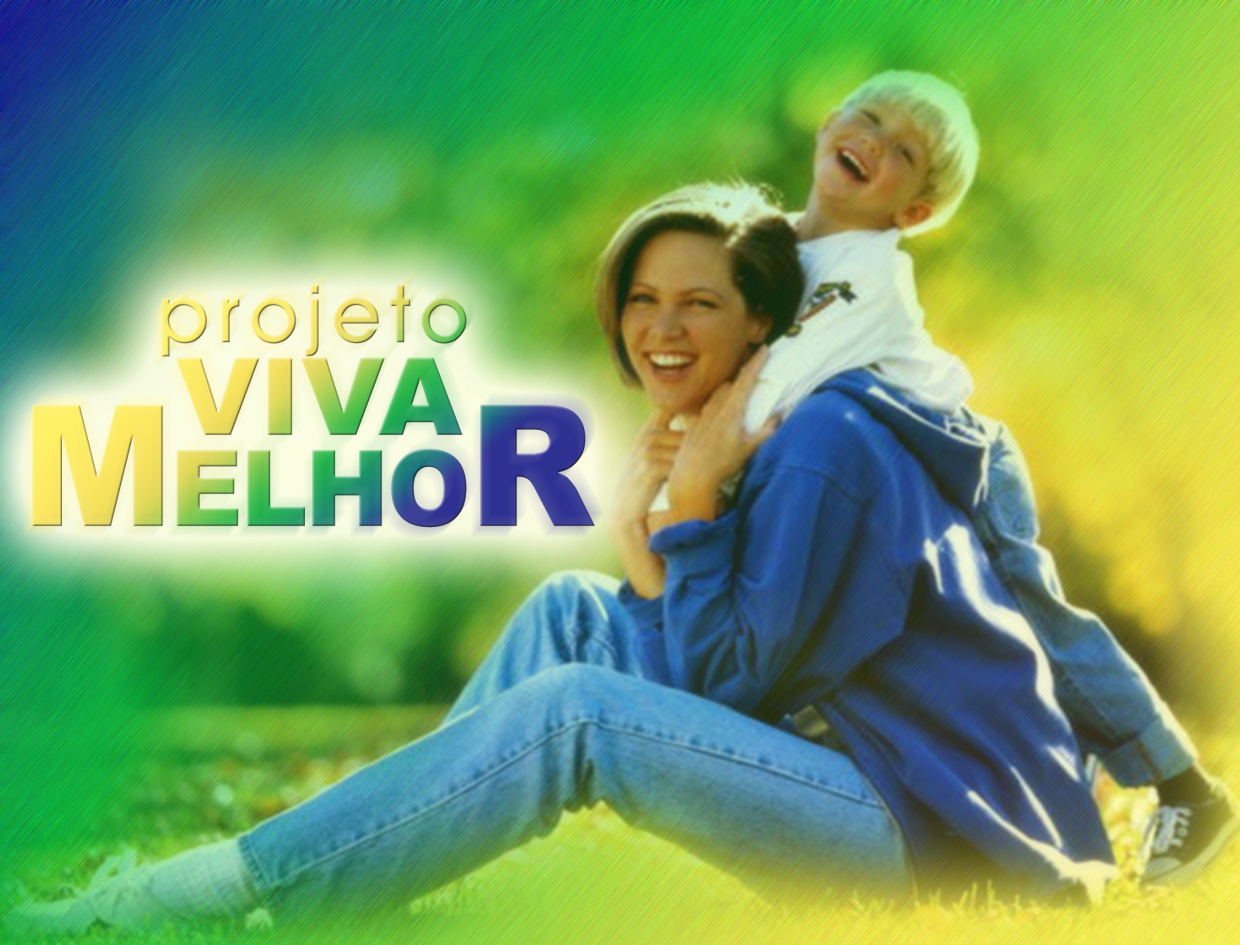